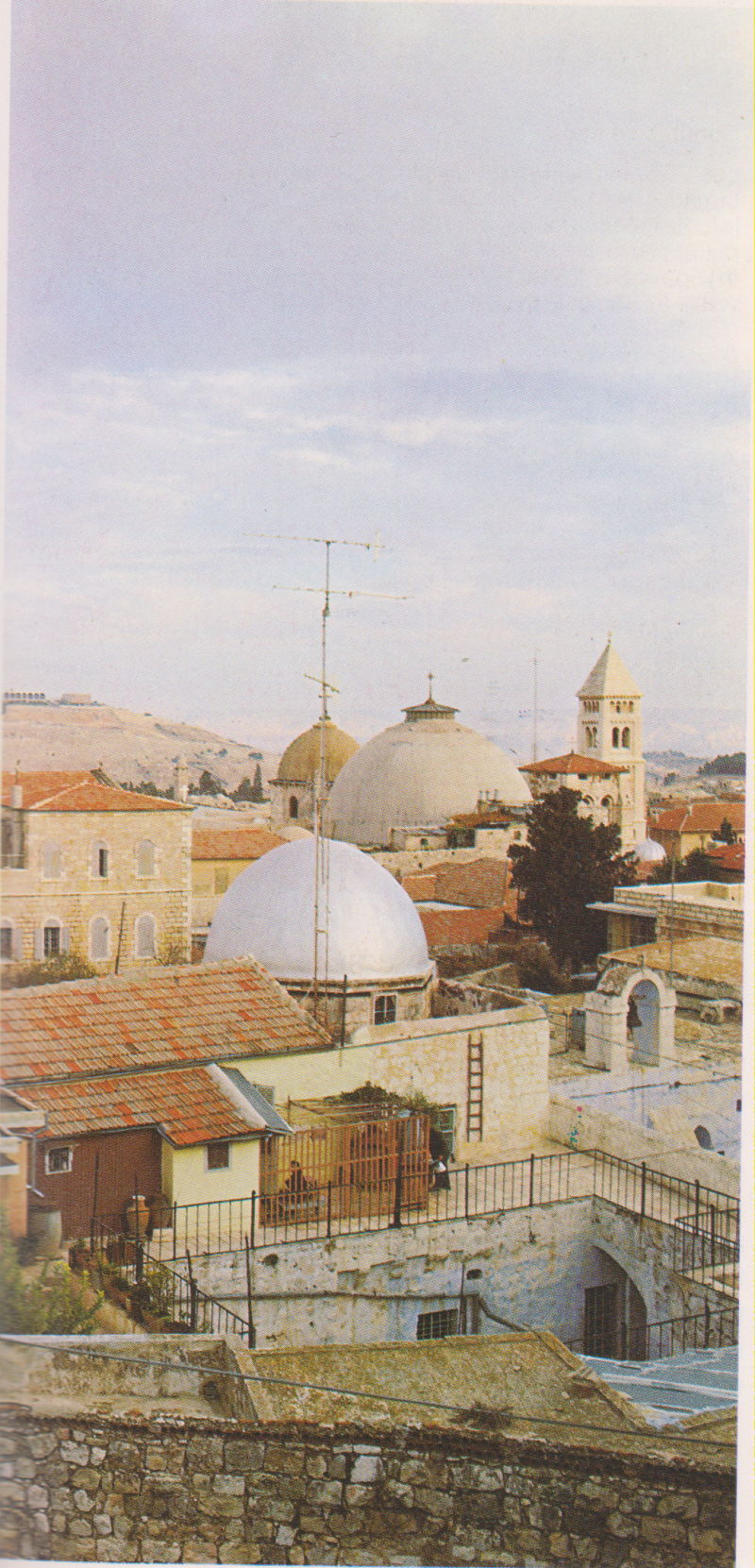 Gerusalemme, veduta.
Gerusalemme, Ascensione
GERUSALEMME